Maine Offshore Wind Port Alternatives Review
By: Matt Burns, Maine Port Authority
OSW Ports – Quick Review
What are the most important characteristics of an OSW port facility?
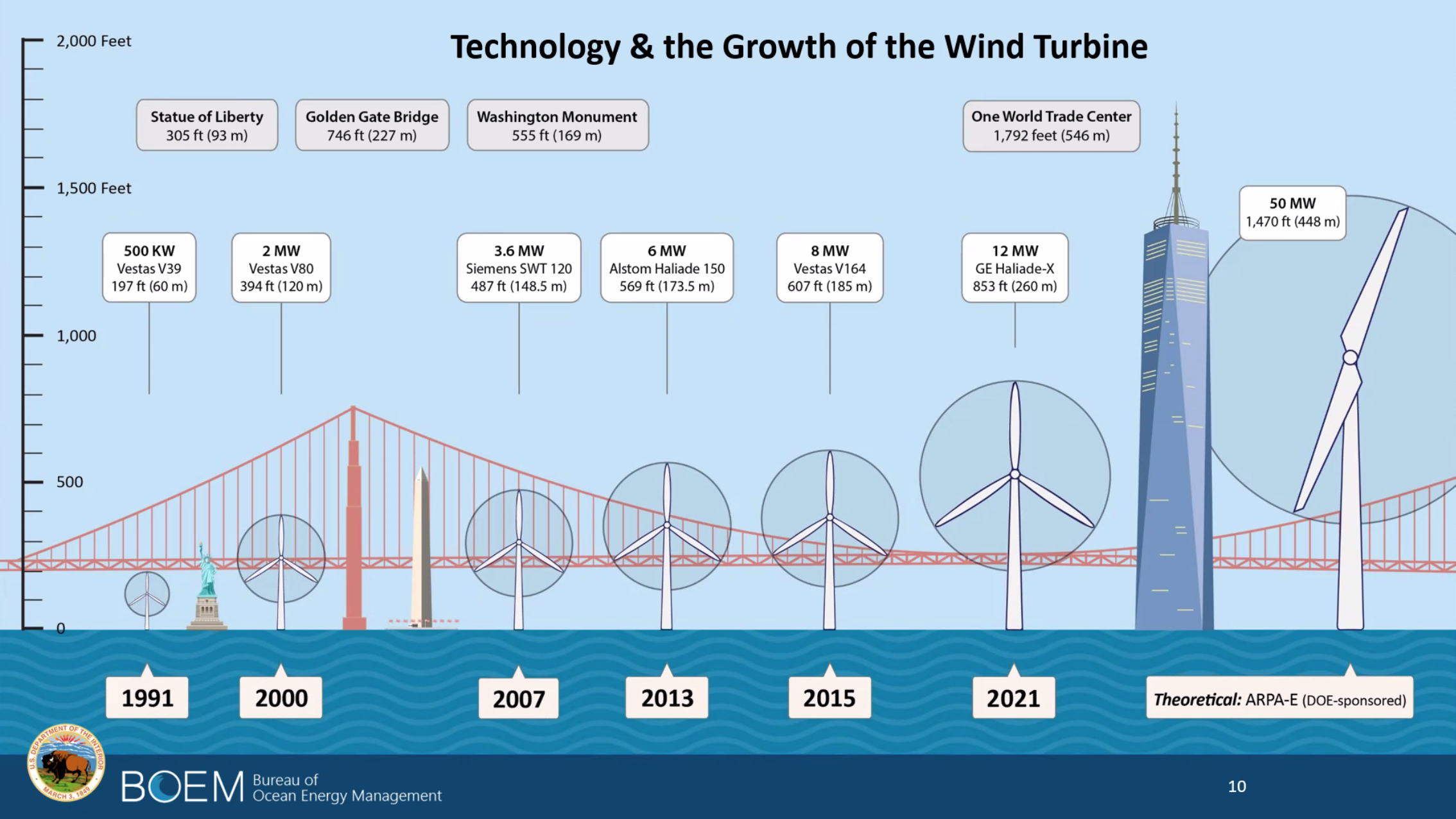 Where we started…
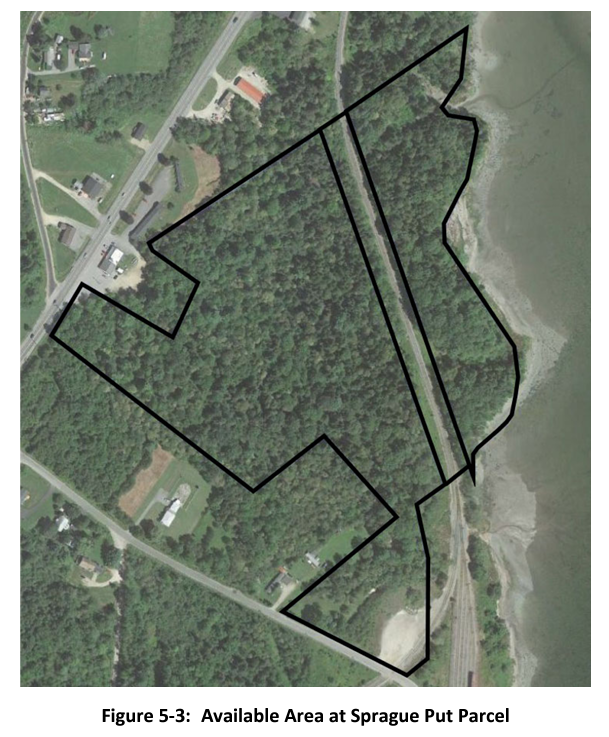 Sprague Put Parcel
29 acres of undeveloped land directly North of Mack Pt. terminal 
1200lf of water frontage
No vessel access via nav channel
Significant dredging required to access site. 2 million cubic yards with an estimated cost of over $100 million for dredging alone. 
Would require constant maintenance. 
Interference from existing rail spur. 
Low acreage.
GAC Chemical Industrial Park
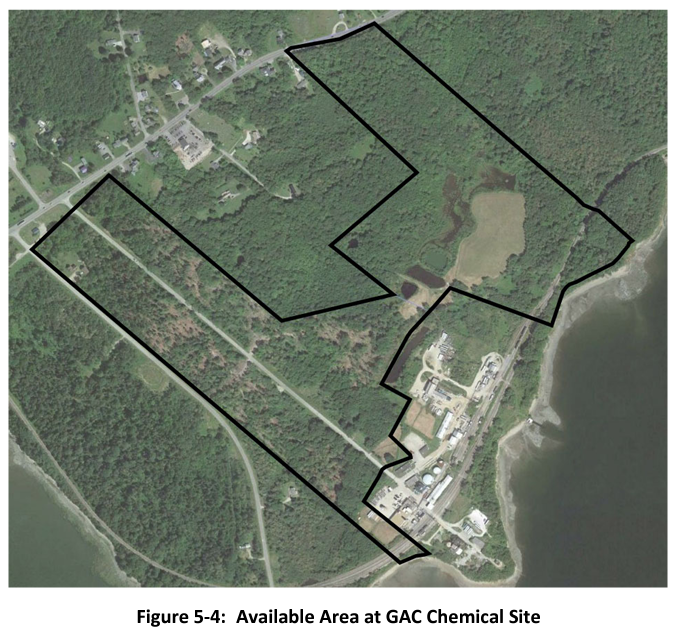 Two separate areas with a total of 120 acres.
Due to required water frontage, only the northern area was selected which is 55 acres with 840lf of water frontage.
No vessel access via nav channel.  
5.5 acre covered landfill with unknown materials and level of compaction. Poor geotechnical characteristics and an upward cost driver due to landfill removal and replacement.  
Significant dredge quantities. Would also require constant maintenance dredging.
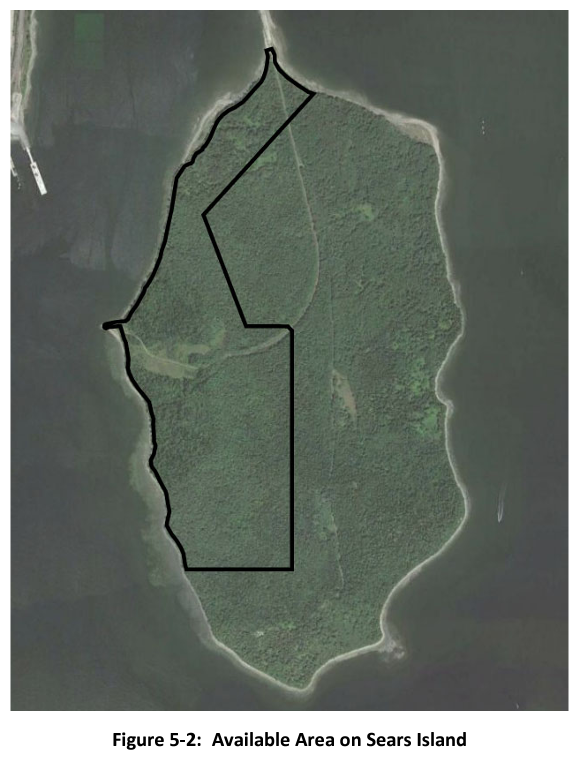 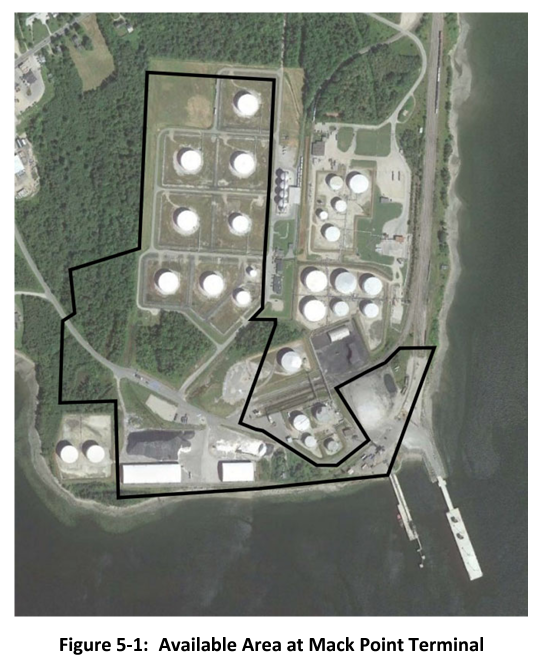 What has changed since 2020
OSW Marshalling Terminal Alternatives
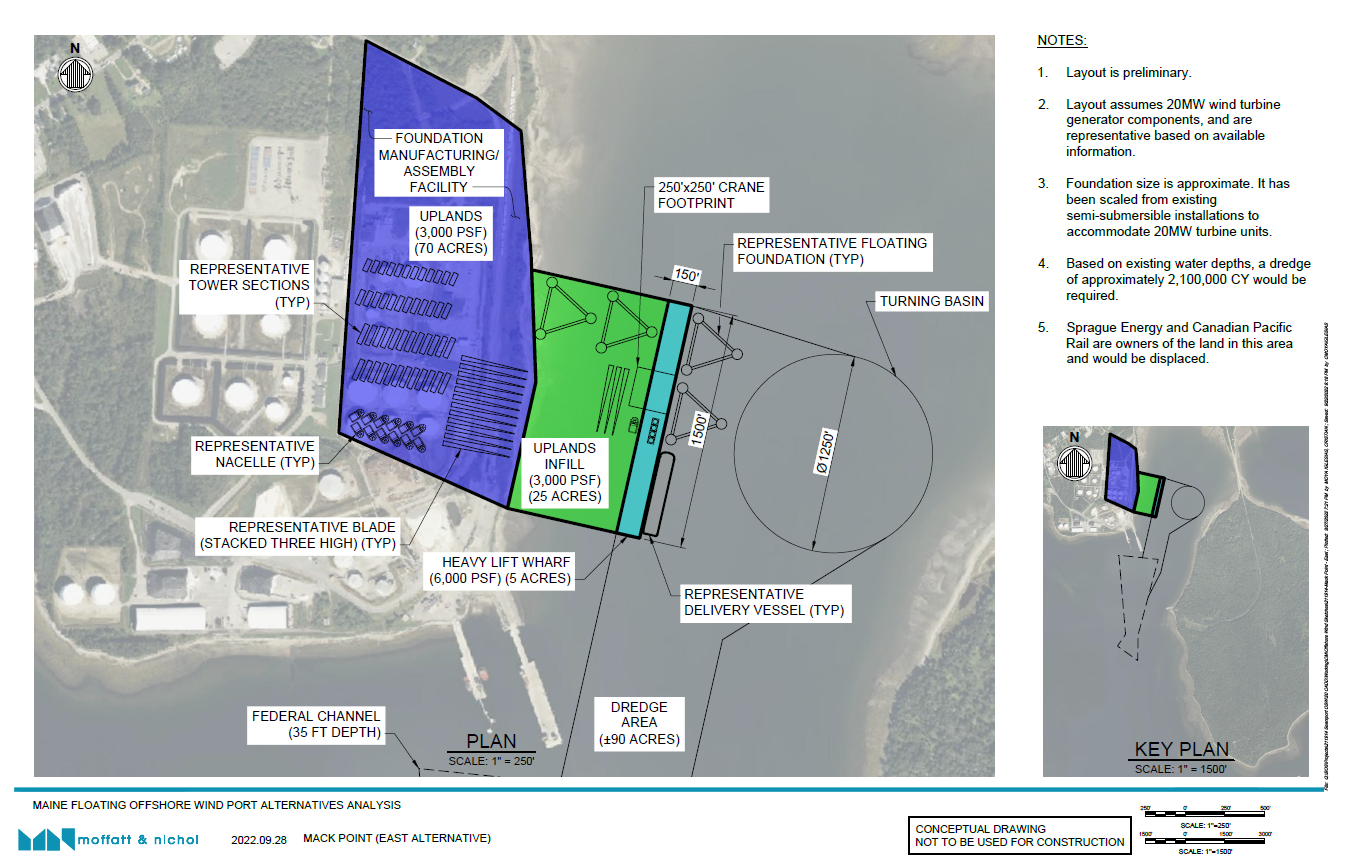 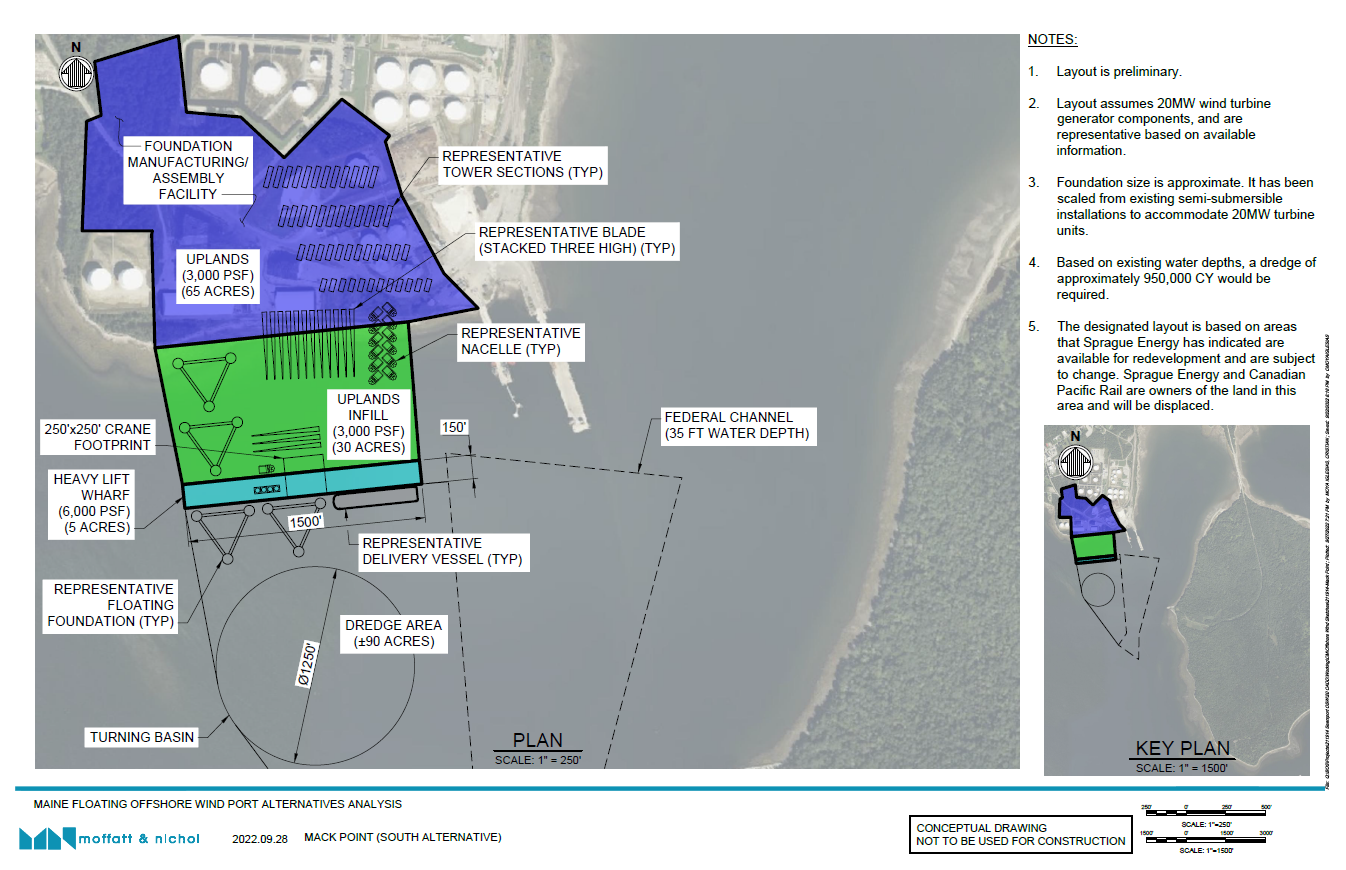 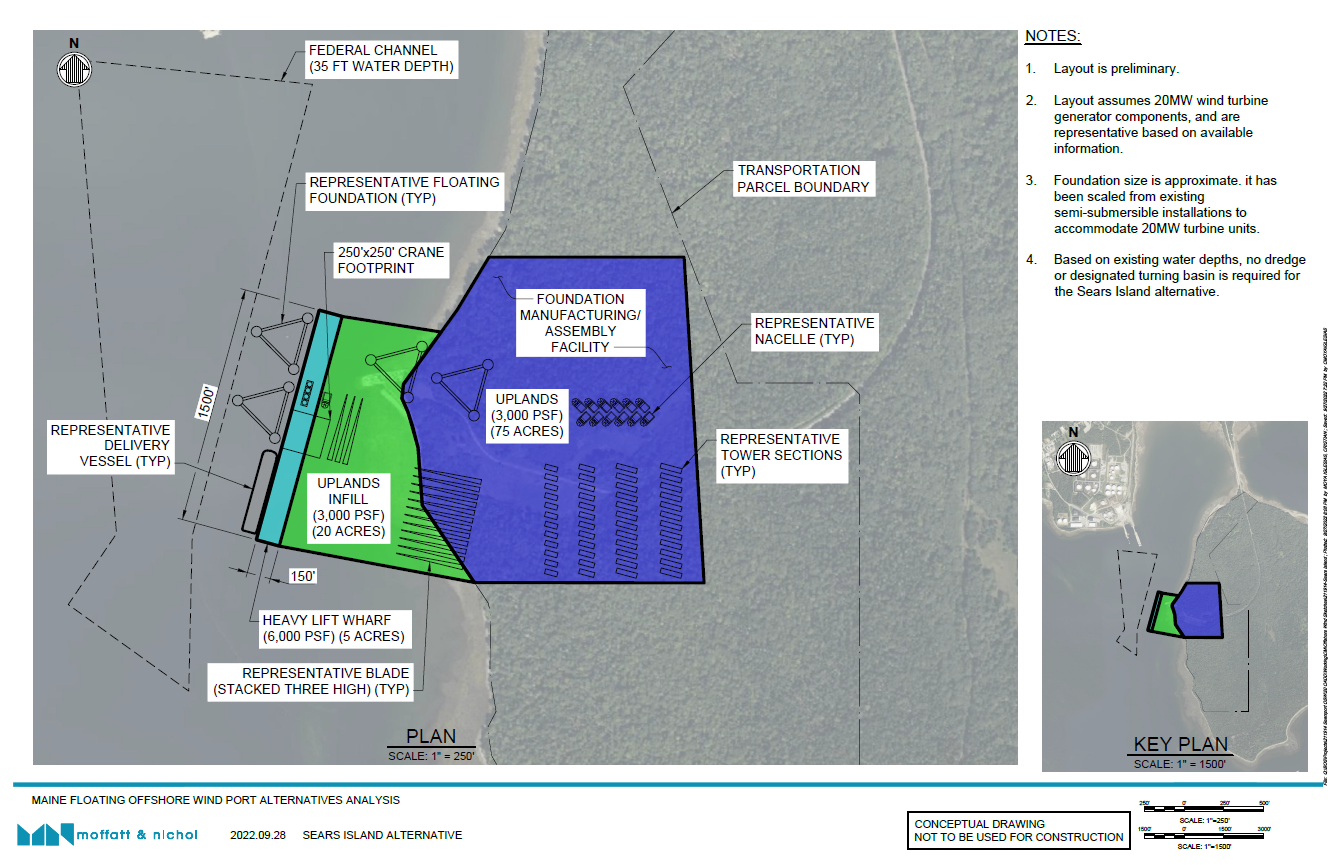 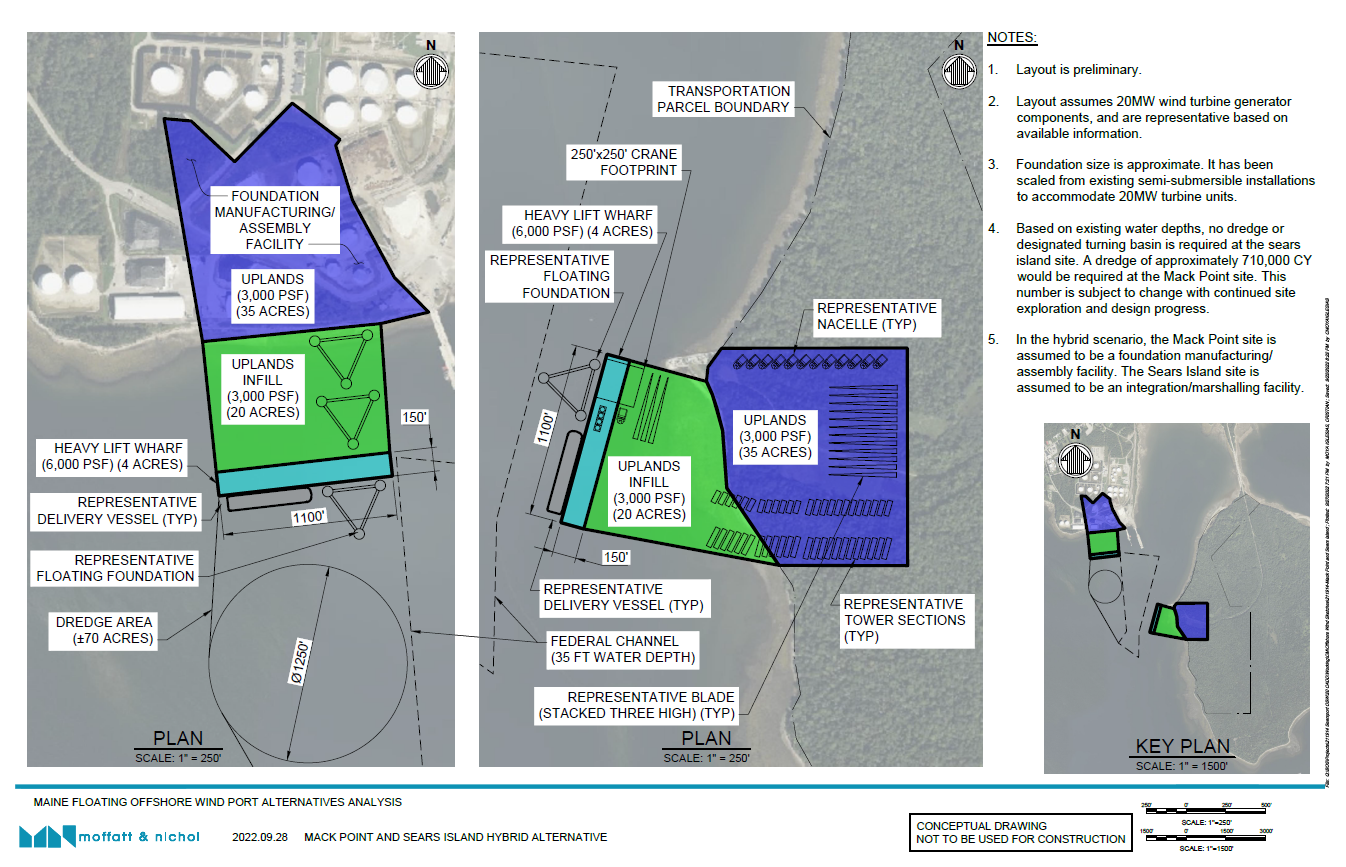 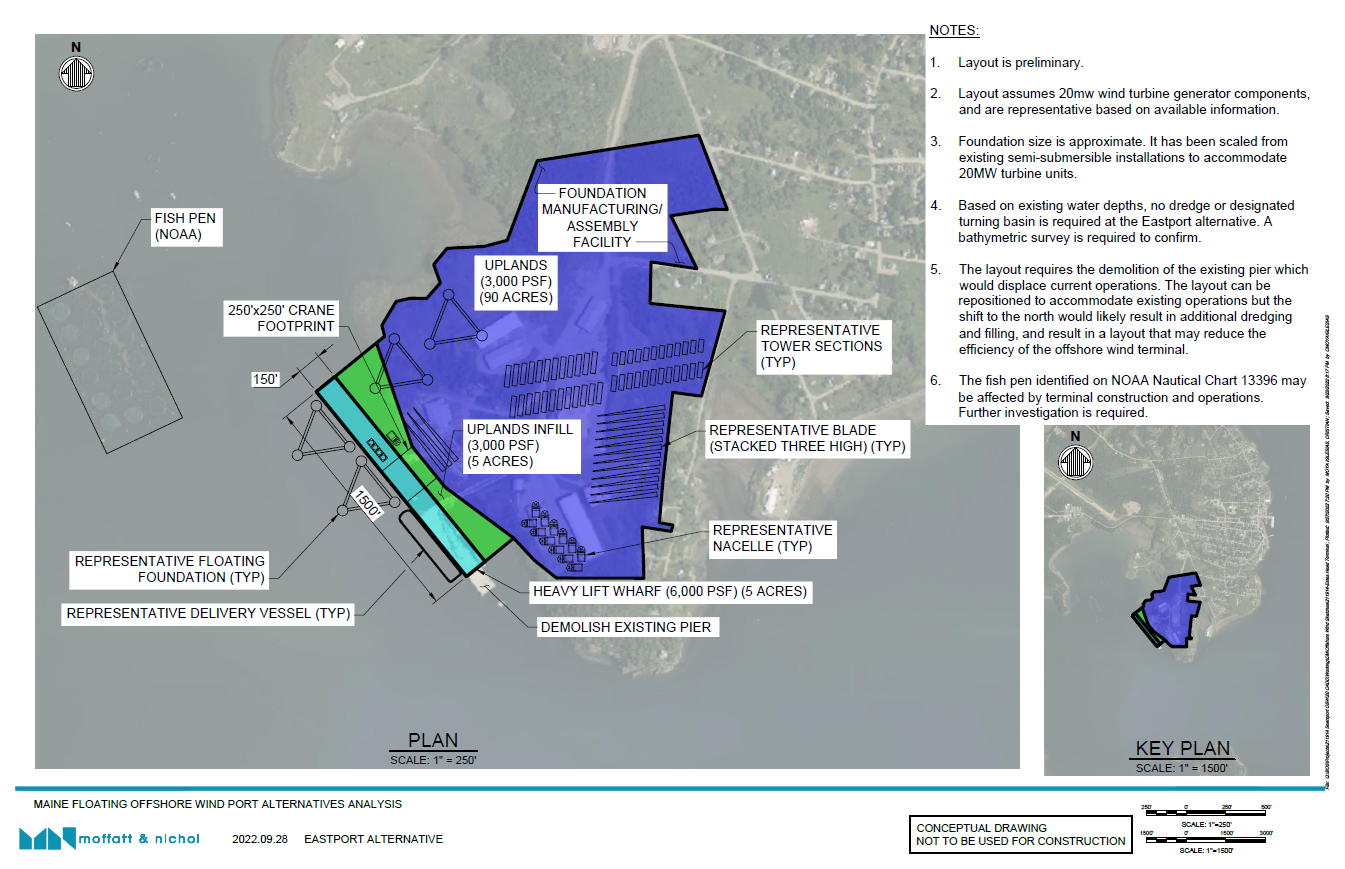 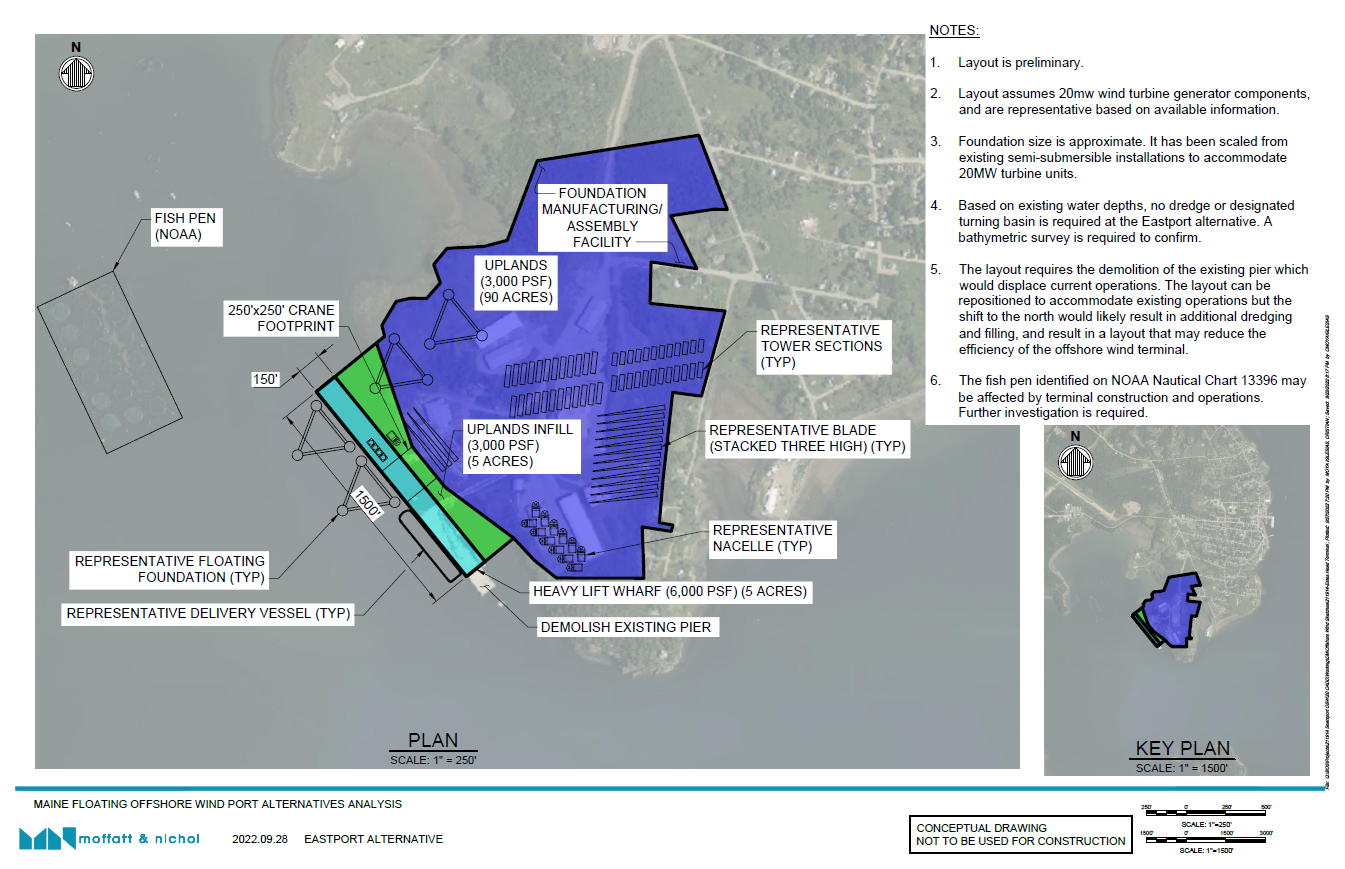 Closing Points to Make